Elementary Statistics: Picturing The World
Sixth Edition
Chapter 8
Hypothesis Testing with Two Samples
Copyright © 2015, 2012, 2009 Pearson Education, Inc. All Rights Reserved
Chapter Outline
8.1 Testing the Difference Between Means (Independent Samples, σ1 and σ2 Known)
8.2 Testing the Difference Between Means (Independent Samples, σ1 and σ2 Unknown)
8.3 Testing the Difference Between Means (Dependent Samples)
8.4 Testing the Difference Between Proportions
Section 8.2
Testing the Difference Between Means (Independent Samples, σ1 and σ2 Unknown)
Section 8.2 Objectives
How to perform a t-test for the difference between two means µ1 and µ2 with independent samples with σ1 and σ2 unknown
Two Sample t-Test for the Difference Between Means (1 of 4)
A two-sample t-test is used to test the difference between two population means µ1 and µ2 when
​σ1 and σ2 are unknown,
the samples are random,
the samples are independent, and
the populations are normally distributed or both n1 ≥ 30 and n2 ≥ 30.
Two Sample t-Test for the Difference Between Means (2 of 4)
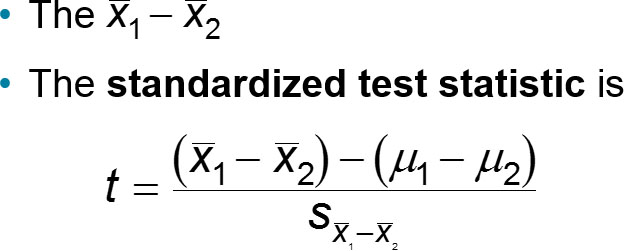 The standard error and the degrees of freedom of the sampling distribution depend on whether the population variances σ12 and σ22 are equal.
Two Sample t-Test for the Difference Between Means (3 of 4)
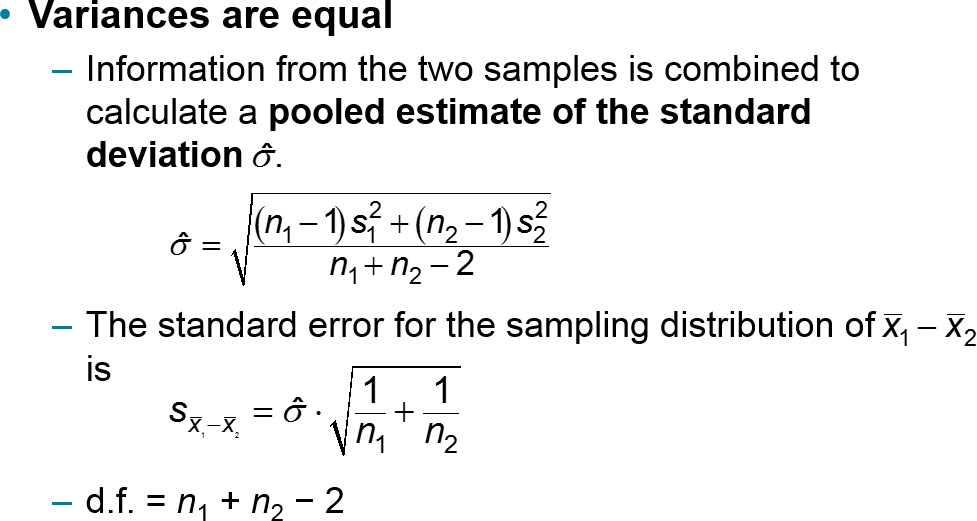 Two Sample t-Test for the Difference Between Means (4 of 4)
Variances are not equal
If the population variances are not equal, then the standard error is
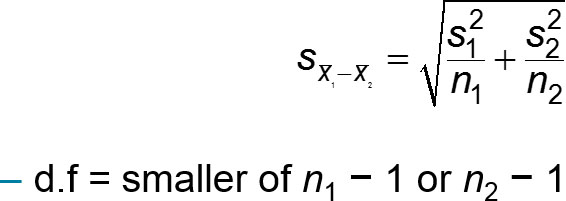 Normal (z) or t-Distribution?
Two-Sample t-Test for the Difference Between Means (Small Independent Samples) (1 of 3)
Two-Sample t-Test for the Difference Between Means (Small Independent Samples) (2 of 3)
Two-Sample t-Test for the Difference Between Means (Small Independent Samples) (3 of 3)
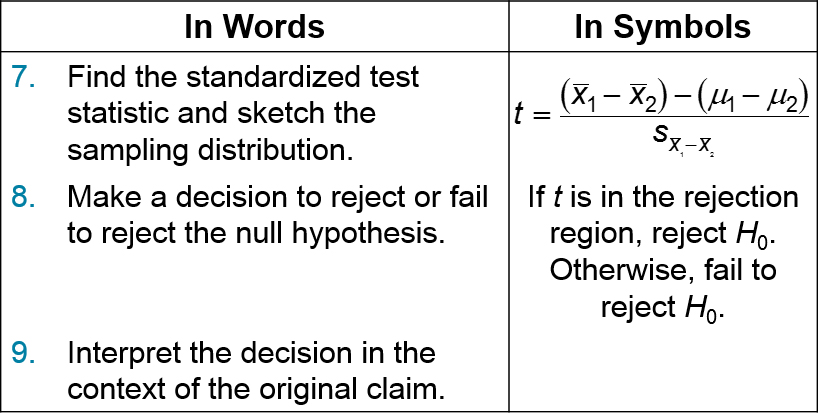 Example 1: Two-Sample t-Test for the Difference Between Means (1 of 2)
The results of a state mathematics test for random samples of students taught by two different teachers at the same school are shown below. Can you conclude that there is a difference in the mean mathematics test scores for the students of the two teachers? Use α = 0.10. Assume the populations are normally distributed and the population variances are not equal.
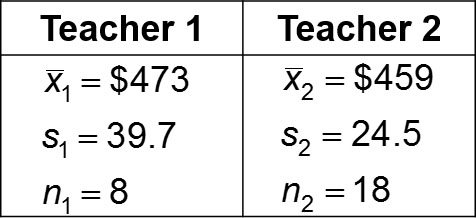 Example 1: Two-Sample t-Test for the Difference Between Means (2 of 2)
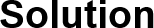 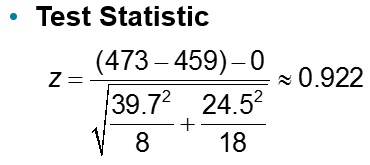 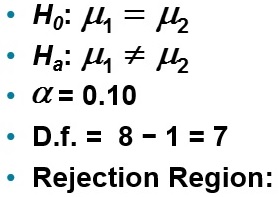 Decision: Fail to reject H0
At the 10% level of significance, there is not enough evidence to support the claim that the mean mathematics test scores for the students of the two teachers are different.
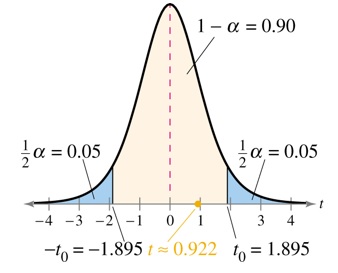 Example 2: Two-Sample t-Test for the Difference Between Means (1 of 4)
A manufacturer claims that the calling range (in feet) of its 2.4-GHz cordless telephone is greater than that of its leading competitor. You perform a study using 14 randomly selected phones from the manufacturer and 16 randomly selected similar phones from its competitor. The results are shown below. At α = 0.05, can you support the manufacturer’s claim? Assume the populations are normally distributed and the population variances are equal.
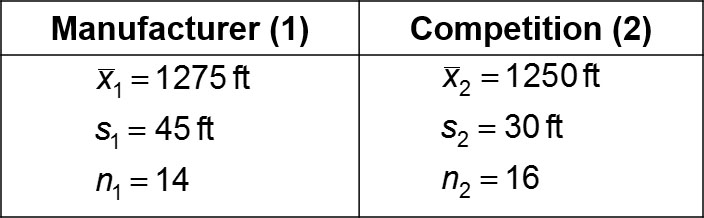 Example 2: Two-Sample t-Test for the Difference Between Means (2 of 4)
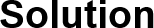 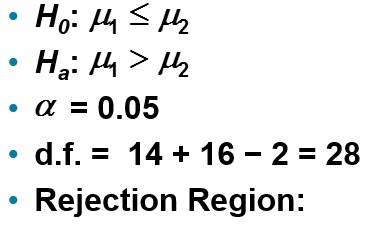 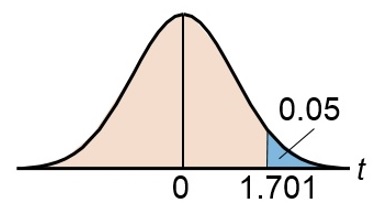 Example 2: Two-Sample t-Test for the Difference Between Means (3 of 4)
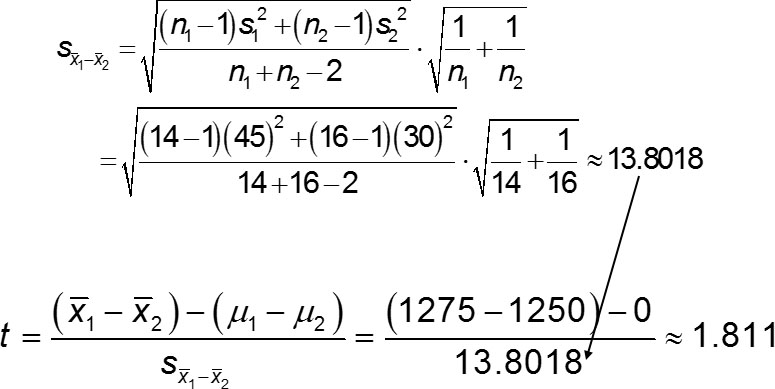 Example 2: Two-Sample t-Test for the Difference Between Means (4 of 4)
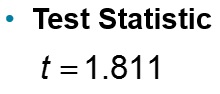 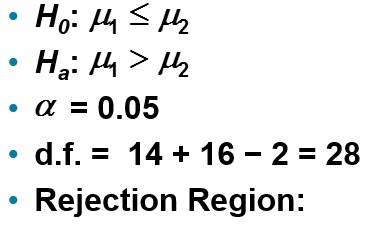 Decision: Reject H0
At the 5% level of significance, there is enough evidence to support the manufacturer’s claim that its phone has a greater calling range than its competitors.
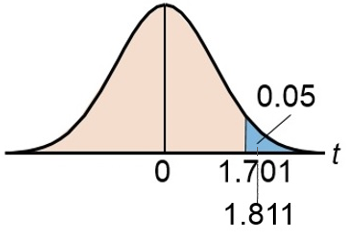 Section 8.2 Summary
Performed a t-test for the difference between two means µ1 and µ2 with independent samples with σ1 and σ2 unknown